Ch 7. Spring EL(Spring Framework 3.0 M3)
백기선
http://whiteship.me
목차
도입
기능 개요
Expression 인터페이스
빈 정의할 때 EL 사용하기
EL 레퍼런스
예제에서 사용한 클래스
1. 도입
SpEL
The Spring Expression Language (SpEL for short) is a powerful expression language that supports querying and manipulating an object graph at runtime.

독립적으로 사용 가능.
스프링을 사용하면 쉽게 사용 가능.
Dependency
org.springframework.expression
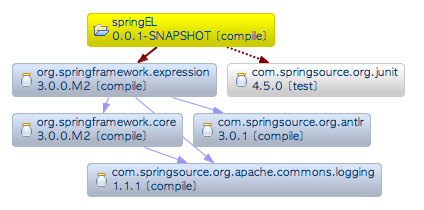 2. 기능 개요
다양한 기능 제공
Literal expressions: 상수 표현
Boolean and relational operators: 불린과 관계형 연산자
Regular expressions: 정규 표현식
Class expressions: 클래스 표현식
Accessing properties, arrays, lists, maps: 속성, 배열, 리스트, 맵에 접근하기
Method invocation: 메서드 호출
Relational operators: 관계형 연산자
Assignment: 대입
Calling constructors: 생성자 호출
Ternary operator: 3항 연산자
Variables: 변수
User defined functions: 사용자 정의 함수
Collection projection: 콜렉션 보기
Collection selection: 콜렉션 선택
Templated expressions: 템플릿 표현식
3. Expression 인터페이스
Expression 인터페이스
parseExpression(String)
ExpressionParser
Expression
CompositeStringExpression
SpelExpression
LiteralExpression
간단한 상수 표현식
SpEL은 ANTLR을 사용하여 lexer와 parser를 구성한다.
ExpressionParser는 표현식을 파싱한다.
Expression은 표현식을 평가한다.
ExpressionParser parser = new SpelAntlrExpressionParser();
Expression exp = parser.parseExpression("'Hello World'");
String message = (String) exp.getValue();
메서드 호출하기
String 클래스의 메서드 호출
ExpressionParser parser = new SpelAntlrExpressionParser();
Expression exp = parser.parseExpression("'Hello World'.concat('!')");
String message = (String) exp.getValue();
JavaBean 속성 호출하기
String.getBytes() 호출하기
ExpressionParser parser = new SpelAntlrExpressionParser();
Expression exp = parser.parseExpression("'Hello World'.bytes");  
byte[] bytes = (byte[]) exp.getValue();
Nested dot(.) 연산자 사용하기
String.getBytes().length()
ExpressionParser parser = new SpelAntlrExpressionParser();
Expression exp = parser.parseExpression("'Hello World'.bytes.length"); 
int length = (Integer) exp.getValue();
생성자 호출하기
new String() 호출
public <T> T getValue(Class<T> desiredResultType)
ExpressionParser parser = new SpelAntlrExpressionParser();
Expression exp = parser.parseExpression("new String('hello world').toUpperCase()");
String message = exp.getValue(String.class);
특정 객체에 표현식 적용하기
// Create and set a calendar 
GregorianCalendar c = new GregorianCalendar();
c.set(1856, 7, 9);

//  The constructor arguments are name, birthday, and nationaltiy.
Inventor tesla = new Inventor("Nikola Tesla", c.getTime(), "Serbian");

ExpressionParser parser = new SpelAntlrExpressionParser();
Expression exp = parser.parseExpression("name");

EvaluationContext context = new StandardEvaluationContext();
context.setRootObject(tesla);

String name = (String) exp.getValue(context);
Inventor(tesla)의 name 속성에 할당 된 값을 가져오기
동일한 표현식을 여러 객체에 재사용 할 수 있다.
boolean 표현식 사용하기
이전 예제에 추가 코드.
true 값을 갖는다.
Expression exp = parser.parseExpression("name == 'Nikola Tesla'");
boolean result = exp.getValue(context, Boolean.class);
EvaluationContext 인터페이스
getValue
Expression
EvaluationContext
StandardEvaluationContext
StandardEvaluationContext 특징
현재 스프링이 제공하는 유일한 EvaluationContext 인터페이스 구현체
Reflaction을 사용한다.
Method, Field, Constructor 인스턴스 캐싱
표현식 적용할 루트 객체 설정 가능.
변수와 함수 설정 가능.
커스텀 메서드/생성자/속성 리졸버 등록 가능.
타입 변환
class Simple {
    public List<Boolean> booleanList = new ArrayList<Boolean>();
}
    	
Simple simple = new Simple();
simple.booleanList.add(true);
StandardEvaluationContext simpleContext = new StandardEvaluationContext(simple);

parser.parseExpression("booleanList[0]").setValue(simpleContext, "false");
Boolean b = simple.booleanList.get(0);
Generic 정보를 참조하여 콜렉션에 들어가는 타입으로 변환해 준다.
4. 빈 정의할 때 EL 사용하기
#{ 표현식 } in XML
<bean id="numberGuess" class="org.spring.samples.NumberGuess">
    <property name="randomNumber" value="#{ T(java.lang.Math).random() * 100.0 }"/>

    <!-- other properties -->
</bean>
systemProperties 사용하기
<bean id="taxCalculator" class="org.spring.samples.TaxCalculator">
    <property name="defaultLocale" value="#{ systemProperties['user.region'] }"/>

    <!-- other properties -->
</bean>
다른 빈의 속성 참조하기
<bean id="numberGuess" class="org.spring.samples.NumberGuess">
    <property name="randomNumber" value="#{ T(java.lang.Math).random() * 100.0 }"/>

    <!-- other properties -->
</bean>


<bean id="shapeGuess" class="org.spring.samples.ShapeGuess">
    <property name="initialShapeSeed" value="#{ numberGuess.randomNumber }"/>

    <!-- other properties -->
</bean>
@Value 애노테이션 사용하기
public static class FieldValueTestBean

  @Value("#{ systemProperties['user.region'] }")
  private String defaultLocale;

  public void setDefaultLocale(String defaultLocale)
  {
    this.defaultLocale = defaultLocale;
  }

  public String getDefaultLocale() 
  {
    return this.defaultLocale;
  }

}
기본 값 설정하기
앞선 예제와 동일
public static class PropertyValueTestBean

  private String defaultLocale;

  @Value("#{ systemProperties['user.region'] }")
  public void setDefaultLocale(String defaultLocale)
  {
    this.defaultLocale = defaultLocale;
  }

  public String getDefaultLocale() 
  {
    return this.defaultLocale;
  }

}
이번엔 세터에 설정
@Autowired 메서드에 사용하기
public class MovieRecommender {

    private String defaultLocale;
    
    private CustomerPreferenceDao customerPreferenceDao;

    @Autowired
    public MovieRecommender(CustomerPreferenceDao customerPreferenceDao,
                            @Value("#{ systemProperties['user.country'] } String defaultLocale) {
        this.customerPreferenceDao = customerPreferenceDao;
        this.defaultLocale = defaultLocale;
    }

    // ...
}
5. EL 레퍼런스
6. 예제 코드
끝!